RF Systems
Includes CD-3a, WBS 6.06.02.07
Ed Daly
L2 Manager
WBS 6.08 RF Systems
SC-2 Accelerator Systems
EIC CD-3a Director’s Review
October 10-12, 2023
About Me – Your Name
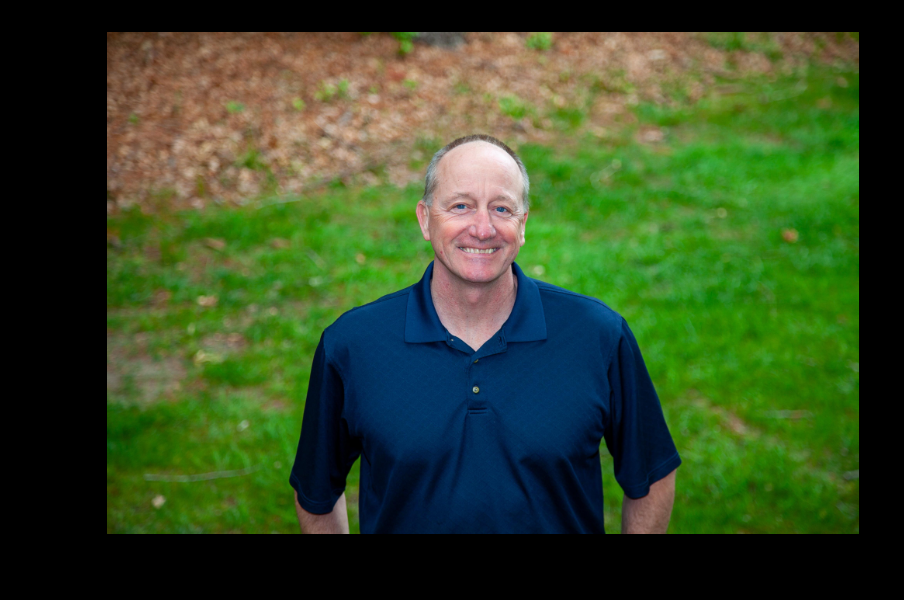 Current Project Role
L2 Manager, WBS 6.08 RF Systems (Project Role First)
Home Org Role (Home Org role if relevant)
Experience
Experience or time in current EIC role
Experience or time in roles over career (use your judgement)
Role or Technology 1
Role or Technology 2
Role or Technology 3 …
Highest Degree
Next highest degree if relevant
Charge Questions Addressed
Is the project team effectively executing the work? Are technical issues appropriately and proactively being addressed? Are the proposed CD-3a long-lead procurements appropriate?
Are the cost and schedule estimates credible? Do they include adequate scope, cost, and schedule contingency? Are the estimates for the proposed CD-3a long-lead procurements appropriate and can these procurements be properly tracked?
Is environment, safety, and health (ES&H) and quality being properly addressed given the project’s current stage of development?
Is the project being properly managed? Are risks being effectively managed? Is the management team in place to successfully execute the CD-3a scope?
Is the project appropriately addressing the recommendations from the prior DOE SC reviews?
Is the project ready for CD-3a approval?
Outline
Summary
A
B
C
D

Ready for CD-3a!
Backup Slides